U.S. Department of LaborOffice of Labor-Management Standards(OLMS)
Union Officer Elections
The OLMS Mission
To administer and ensure compliance with provisions of the Labor- Management Reporting and Disclosure Act (LMRDA)
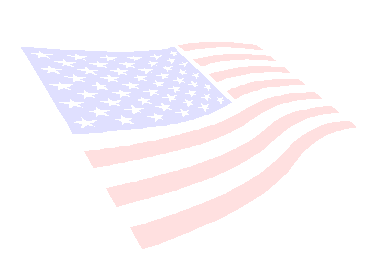 Financial recordkeeping and reporting
Ensuring union democracy
Safeguarding union assets
Overview of the LMRDA
Title I:   Bill of Rights
Title II:  Reporting requirements
Title III: Trusteeships
Title IV: Union officer elections
Title V:  Safeguards
Title VI: Miscellaneous provisions
LMRDA Title IV
Section 401:
	Sets minimum standards for regularly scheduled elections of union officers
Who Must Be Elected?
Officers named in the union’s constitution
Members of the executive board or similar governing body
Others exercising policymaking or executive authority
Convention delegates who elect officers of a intermediate or parent  body
Frequency of Elections
At Least …

Local - every 3 years

Intermediate - every 4 years

National/International - every 5 Years

A union’s constitution may require that elections  be held more frequently.
Vacancies in Office
May be filled using procedure in the union’s constitution and bylaws
Special elections to fill vacancies are not covered by the LMRDA
Who May Run for Office?
Any member in good standing who meets reasonable qualifications, uniformly imposed, that are set forth in the union’s constitution and bylaws 
Persons not barred from holding union office under Section 504 of the LMRDA
Examples of Qualifications
Minimum length of membership         (not to exceed 2 years)
Continuous good standing (not to exceed 2 years)
Active membership status
More Examples
Meeting attendance requirements
Working at the trade requirements

Prohibition on officeholding by employer and supervisory members
Factors for Unions to Consider
Impact of the qualification (percentage of members who are disqualified)

Union must maintain records
Nominations
Every union member should be given a reasonable opportunity to nominate the candidates of his/her choice.
The nominations notice should reach  members within a reasonable time before nominations.
Sample Nominations Notice
***NOMINATIONS MEETING***

Nominations for:   President, Vice President, Secretary, Treasurer
				(Candidates elected president and vice president 					will also serve as delegates to the International				Union Convention held in St. Louis, Missouri in				 August 2008)

When:  November 18, 2007 at 7:00 pm

Where:  Local 1 Union Hall, 123 Main St., Gotham City

How:  Nominations will be taken from the floor at the meeting.
Notification Options
Mail to members’ homes
Publish in union newspaper
Post at work sites
Combine with election notice
Must mail combined notice to members’ homes
Method of Nominations
Nomination Meeting
If nominator must be in good standing, eligibility of nominees and nominators must be checked at the time of nomination
If a quorum is not present, that requirement should be waived
Written Nominations
Petition
Acceptances
If nominations are conducted at a meeting, determine if nominee is present and whether he or she accepts nomination.
If formal nomination acceptance is required, an acceptance procedure with a reasonable deadline should be announced in advance.
Any nominee unable to attend the nomination meeting should be allowed to submit a written acceptance within a reasonable time after the close of nominations.
Certain Campaign Safeguards
A reasonable time must be provided prior to the election for candidates and their supporters to campaign.

Members have the right to support the candidates of their choice without being subject to reprisal. 

Each candidate must be treated equally and receive equal access to union membership lists and employer lists and equal access to work sites.
Campaign Literature
The union must comply with all reasonable requests to distribute campaign literature at the candidate’s expense.

The union cannot censor a candidate’s literature.

Unions should comply with reasonable requests to distribute campaign literature through e-mail.
Union & Employer Funds
The LMRDA prohibits the use of union and employer funds to promote the candidacy of any person in a union officer election.
Union & Employer Funds
Office equipment and supplies
Facilities 
Publications & Correspondence
Time 
Cash
Both direct and indirect expenditures are prohibited!
Right to Vote
The LMRDA guarantees that members in good standing have the right to vote for candidates of their choice.
Election Notice
Mailed to each member's home address

At least 15 days before the election  

Lists election date, time and place 

Lists specific offices to be filled
Secret Ballot
Title IV requires a secret ballot vote for the election of:

Local union officers 
Delegates who then elect officers of an intermediate or parent body
Secret Ballot
“...the expression by ballot, voting machine, or otherwise, but in no event by proxy, of a choice with respect to any election or vote…cast in such a manner that the person expressing such choice cannot be identified with the choice expressed.”
Ballot Secrecy
Ballot box 
Voting booth
Voting machine
Double envelope system for mail ballot elections
The Double Envelope System
Put ballot
in here
Secret Ballot Envelope
Return Envelope
U.S.
Joe Smith
111 West Huron St.
Auburn, IL 62222
Local 1 Election Committee
P.O. Box 2
Gotham, IL 63333-0002
Balloting
Adequate safeguards 
Verify voter eligibility
Protect the ballots and voting process
Allow persons whose eligibility is questioned (for example, their name is not on the voter eligibility list) to cast challenged ballots.
Challenged Ballot Sample
Observers
Candidates’ observers must be allowed at polls and tally if request is made
In mail ballot elections, observers are allowed during:
Ballot mailing where envelopes are stuffed, labeled and mailed
Visits to the post office to pick up undeliverables and re-mail ballot packages
Trips by election officials to pick up voted ballots,  transport to tally, and conduct eligibility review
Rights and Obligations of  Observers
Observers:
Must be given reasonable opportunities to observe
Cannot assist the election officials in conducting the election
Cannot engage in partisan activities inside the polling place.
Tallying the Ballots
Every vote on a valid ballot should be counted if the voter’s intent is clear.

An entire ballot should not be voided unless it contains the voter’s name or other marks which may identify the voter.

Challenged ballots should be resolved early in the process.

Union must account for all ballots.
After the Election
Announce and publish election results
Retain election records for one year
Election Complaint
Any member may file an election complaint with the Secretary of Labor.
Prior to filing a complaint with the Secretary, the member must have either exhausted or attempted to exhaust the remedies available under the union’s constitution and bylaws.
Complaints to the Secretary should be in writing and filed with the nearest OLMS field office.
A member may file a complaint with OLMS within 1 Calendar Month of:
Getting a final		OR
answer from
the union on
his protest
3 months after invoking his initial union protest with no final response from the union
OLMS Election Investigations
Upon receipt of a valid election complaint, OLMS initiates an investigation.
The investigation will include interviews with the complainant, union officials, and other witnesses.
OLMS will also examine election records and other appropriate records as needed.
OLMS Election Investigation
OLMS must determine:
If a violation occurred and
If any violation may have affected the election outcome.
OLMS Election References
LMRDA
Electing Union Officers
Conducting Local Union Officer Elections
Checklist for Conducting Local Union Officer Elections
Electing Local Union Officers by Mail
Union Officer Elections:  A Complainant’s Guide
OLMS Online
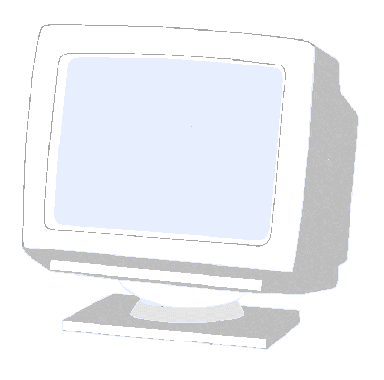 http://www.olms.dol.gov